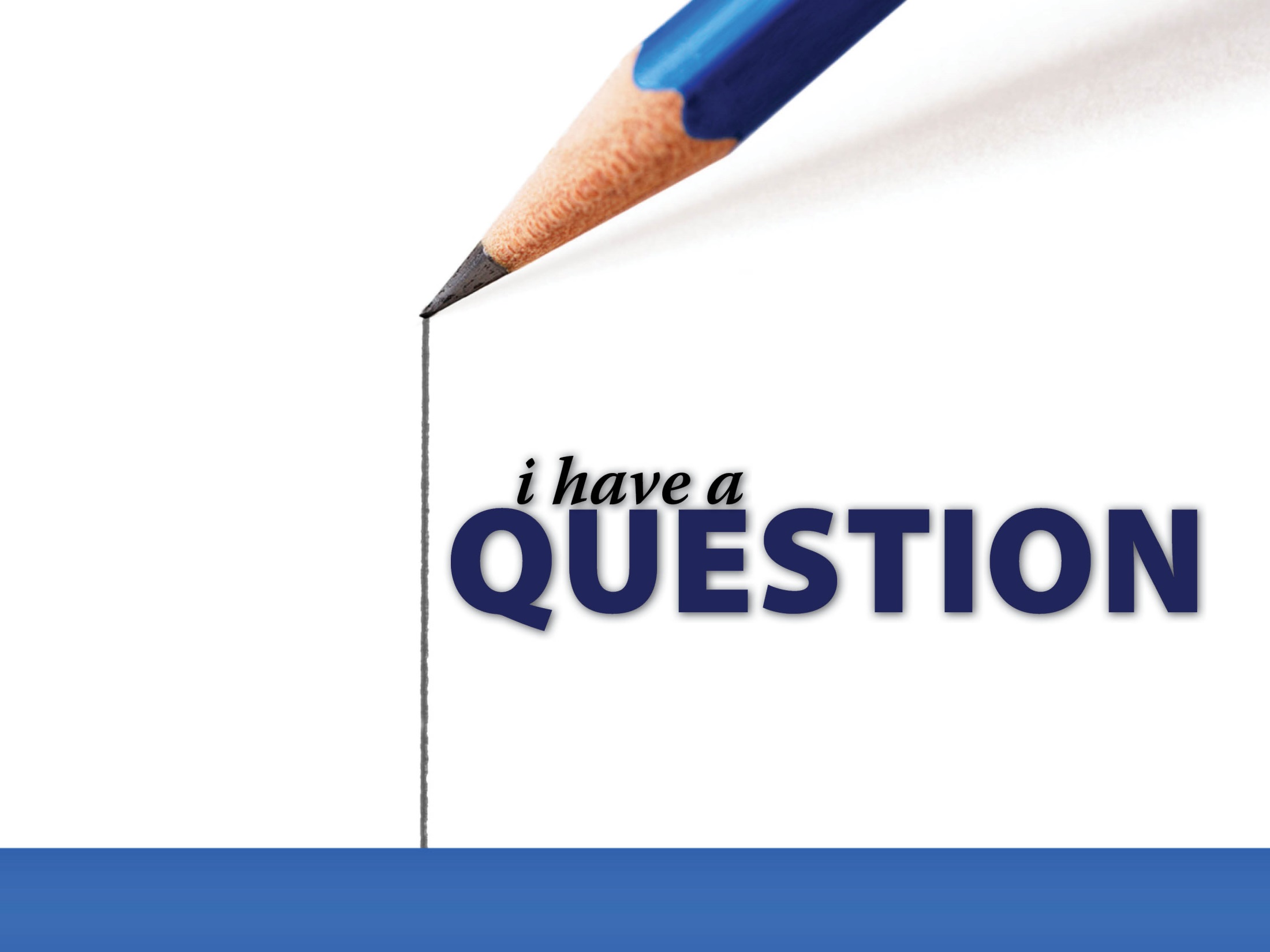 What does the Bible say about a woman teaching a baptized boy in class?
1 Timothy 2:12 (ESV) 12 I do not permit a woman to teach or to exercise authority over a man; rather, she is to remain quiet.
The word “aner.”
Used 213 times in the New Testament. 
“man” 70 times. 
“men” 68 times. 
“husband 52 times.
“brothers” 13 times. 
Also “Jew,” “Ethiopian,” “sirs,” “him,” “manhood,” and “marriage” (less than two times each).
The word “aner.”
The scriptures do make distinctions between men and children (boys). 
Matthew 14:21
Luke 2:42–43
Out of seven uses in Paul’s letters to Timothy and Titus, five are translated husband. 
The only exceptions are 1 Timothy 2:8, 12.
The context of 1 Timothy 2:12
The context surrounding v. 12 seems to point towards adult men. 
Adult women dressing modestly (vv. 9–10). 
Adult women saved in childbearing (v. 15). 
There seems to be no contextual reasons to define “aner” in v. 12 as a male rather than an adult man.
The real issue: Authority
1 Timothy 2:11–12
1 Corinthians 11:3
1 Corinthians 14:34–35
When does a male receive authority?
Authority is something given. 
Romans 13:1
Matthew 28:18
Authority in the home…
Colossians 3:20
Genesis 2:24
Luke 2:48–51
When does a male receive authority?
No scripture shows a boy receiving authority at baptism. 
1 Timothy 2:12 is not limited to only baptized males.
“The fact that the boy has been baptized does not alter the situation one iota. Baptism does not make a man out of a boy. Baptism simply changes the spiritual relationship. You had just as well argue that no male becomes a man until he is baptized as to argue that a boy becomes a man after he is baptized. Such is absurd. The implication of such fallacious reasoning is that a woman may teach men if they have not been baptized. On this basis, a woman could buy a tent and conduct gospel meetings ii the brothers in Christ would stay away.” 
—Weldon Warnock
(TRUTH Magazine XIV; 46, pp.12–13, Oct. 1, 1970).